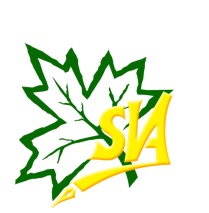 تعلن وحدة ضمان الجودة والاعتماد بمعهد الوادي العالي للهندسة والتكنولوجيا ومعهد الوادي العالي للإدارة والمالية ونظم المعلومات بالتعاون مع هيئة ضمان جودة التعليم والاعتماد عن عقد دورة تدريبية حول:
"توصيف البرامج والمقررات لكليات ومعاهد التعليم العالي"
أستاذ دكتور/ أحمد عبد الجيد
خلال الفترة من 18 - 20 يونيو 2023 بمقر مبني هندسة
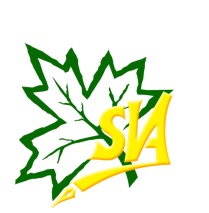 تعلن وحدة ضمان الجودة والاعتماد بمعهد الوادي العالي للهندسة والتكنولوجيا ومعهد الوادي العالي للإدارة والمالية ونظم المعلومات بالتعاون مع هيئة ضمان جودة التعليم والاعتماد عن عقد دورة تدريبية حول:
التقويم الذاتي لكليات ومعاهد التعليم العالي
أستاذ دكتور / سعد زغلول
خلال الفترة من 18 - 20 يونيو 2023 بمقر مبني هندسة
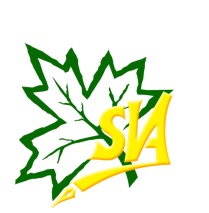 تعلن وحدة ضمان الجودة والاعتماد بمعهد الوادي العالي للهندسة والتكنولوجيا ومعهد الوادي العالي للإدارة والمالية ونظم المعلومات بالتعاون مع هيئة ضمان جودة التعليم والاعتماد عن عقد دورة تدريبية حول:
"توصيف البرامج والمقررات لكليات ومعاهد التعليم العالي"
أستاذ دكتور/ أحمد عبد الجيد
خلال الفترة من 24 - 26 يونيو 2023 بمقر مبني هندسة
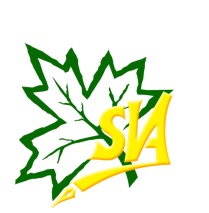 تعلن وحدة ضمان الجودة والاعتماد بمعهد الوادي العالي للهندسة والتكنولوجيا ومعهد الوادي العالي للإدارة والمالية ونظم المعلومات بالتعاون مع هيئة ضمان جودة التعليم والاعتماد عن عقد دورة تدريبية حول:
التقويم الذاتي لكليات ومعاهد التعليم العالي
أستاذ دكتور / سعد زغلول
خلال الفترة من 24 - 26 يونيو 2023 بمقر مبني هندسة